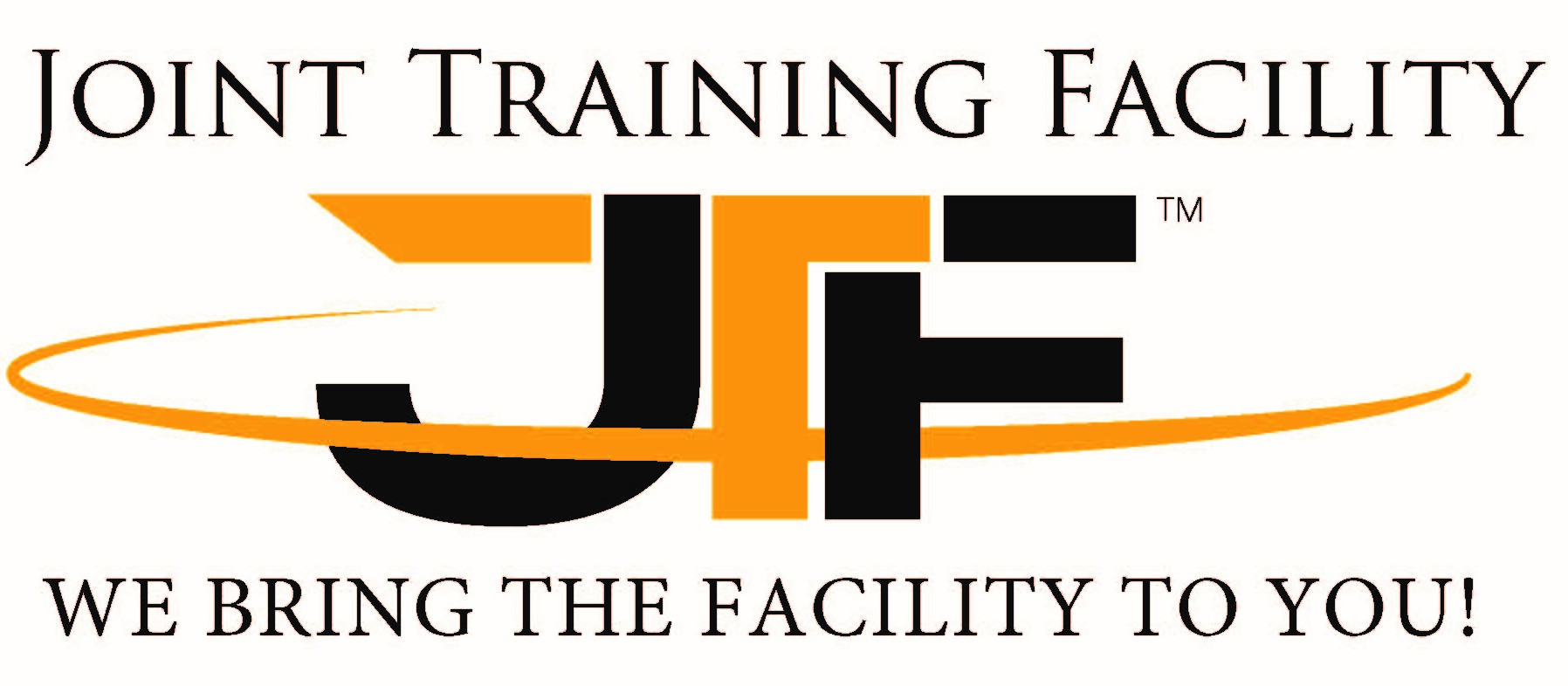 JTF COVID 19 Mitigation Plan
All Participants will sign waivers which include health statement
COVID 19 signs will be posted at every major activity and at other locations within set up area (last slide)
Hand Sanitizer will be placed at key points in set up area
Employees will wear masks
Each activity will have specific procedures for cleaning and disinfecting
Play may be interrupted to adhere to cleaning and disinfecting schedule
In addition to regular cleaning schedule, all activities will be disinfected prior to beginning of play and at the end of the day.
General Procedures
Handles and inside of balls will be cleaned after each use
Will institute entry control point for participants
Balls will be returned to a central area after each use (dirty area) then will be cleaned and put in chute for next players (clean area)
Bubble Soccer
Entry and equipment distribution control area will be established using physical barriers.  Participants will not be allowed to touch clean equipment.  JTF staff will hand out equipment.
JTF will have 3 sets of masks and arm bands. One set being cleaned, one set sitting for at least 60 seconds to complete disinfectant cycle, and one ready for distribution.
Arrows and bows will be wiped cleaned after each game.  
Obstacles will be disinfected once every hour.
Archery Tag
Phasers and vests will be wiped down after each use.
JTF staff will hand out equipment.  We will create a barrier to bar participants to touch equipment before distribution.
We will have a “dirty” table to collect vests and phaser after use then clean the equipment and place on “clean” table.
Laser Tag
Balls will be sprayed every 30 minutes in heavy use times and once every 60 minutes during low use times.
Balls will be allowed to dry for at least 60 seconds to complete disinfection.
Soccer Darts
Sensor buttons on pylons will be wiped clean after each game
Light Battle
JTF staff will clean all high touch pieces every 30 minutes
Additionally, JTF will provide spray bottle of disinfectant and paper towels on tables around these activities so participants can elect to clean items themselves
Small Games (Checkers, Connect 4, Snookball, Cornhole, Ping Pong, Box Hockey)
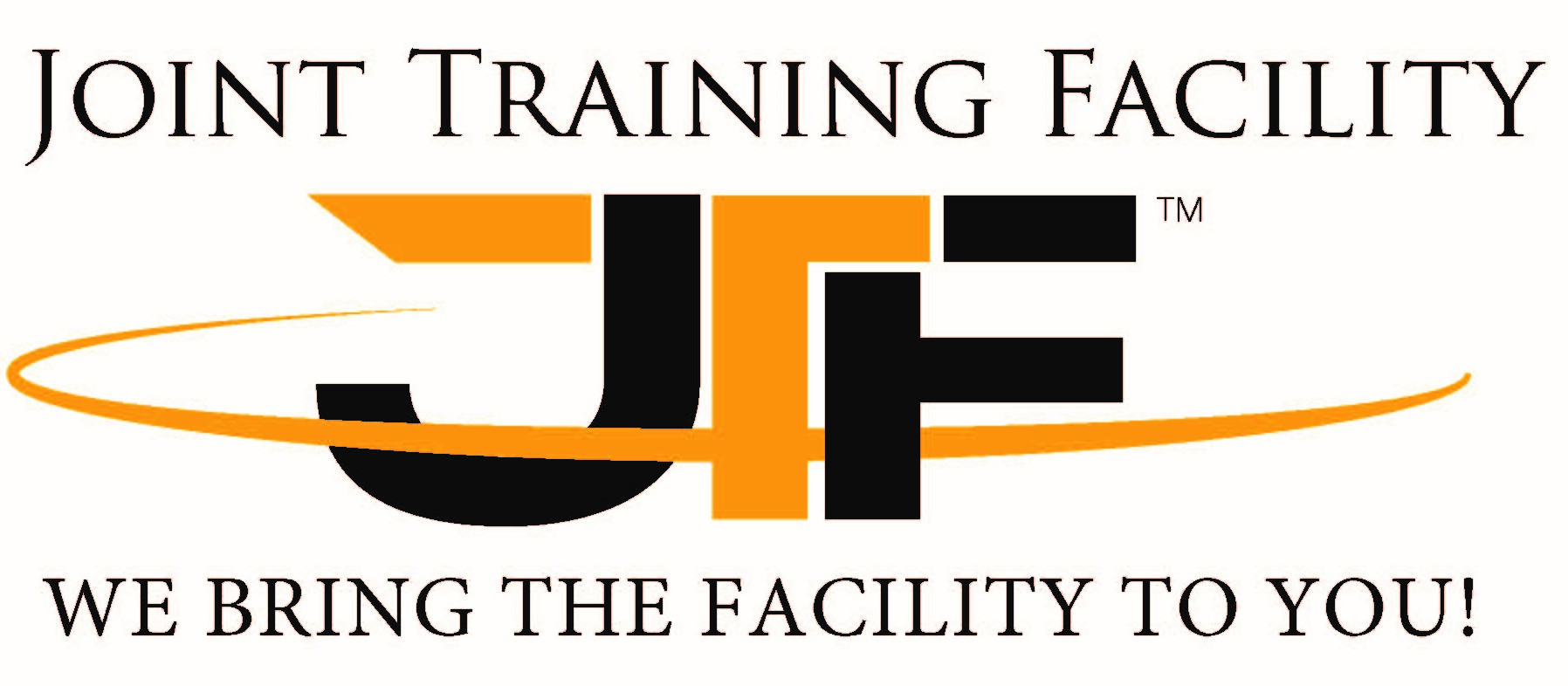 COVID 19 INFORMATION
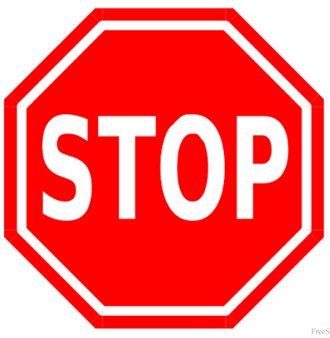 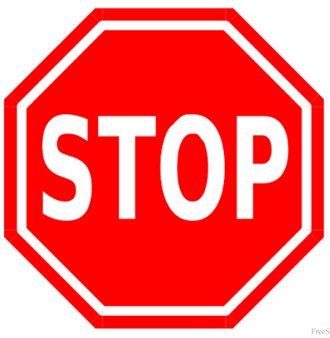 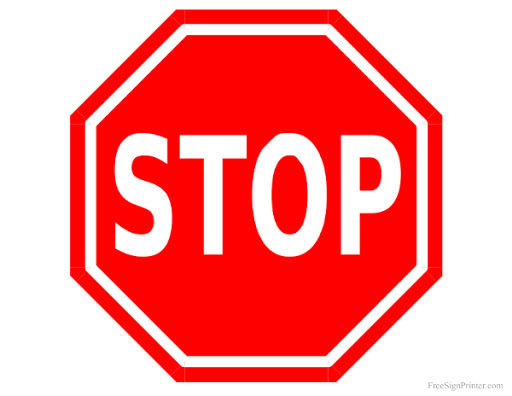 PLEASE DO NOT PARTICIPATE IN JTF ACTIVITIES IF:
You have had a fever in the last 24 hours
You have any of the following symptoms: cough, sneezing, aches and pains, sore throat, new loss of smell, and/or shortness of breath
You have been in close contact with someone with the above symptoms
You have been in contact in the last 14 days with anyone diagnosed with COVID 19 
You have traveled outside the United States or within the United States to COVID 19 hotspots in the last 14 days